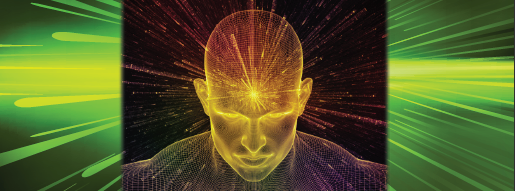 SOCIAL PSYCHOLOGY
MOTIVATIONMotivated behavior is goal directed, purposeful behavior. No human behavior occurswithout some kind of motivation behind it. In aircraft maintenance, technicians aretrained to carry out the tasks within their expertise. However, it is largely theirmotivation which determines what they actually do in any given situation. Thus,“motivation reflects the difference between what someone can do and what theywill do”.Motivation can be thought of as a basic human drive that arouses, directs, andsustains all human behavior. Generally we say a person is motivated if they takeaction to achieve something Internal motivation (doing things because you want to rather than because someone else has told you to) is far more effective than external sticks and carrots. Punishing or rewarding inappropriately) people who are internally motivated can be counter productive.
REWARD AND PUNISHMENT: EFFECTS ON BEHAVIORThe below figure summarizes what psychologists know about the effects of rewardand punishment in the workplace. Rewards are the most powerful means ofchanging behavior, but they are only effective if delivered close in time and place tothe behavior that is desired. Delayed punishments have negative effects: they don’tlead to improved behavior and they make people resentfulThe cells labeled ‘doubtful effects’ mean that, in each case, there are opposing forcesat work. Hence, the results are uncertain
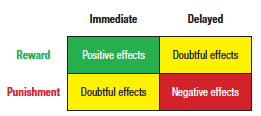 MASLOW’S HIERARCHY OF NEEDSOne well known theory which attempts to describehuman motivation is Maslow’s hierarchy of needs.Maslow considered that humans are driven by twodifferent sets of motivational forces:… those that ensure survival by satisfying basic physicaland psychological needs;… those that help us to realize our full potential in lifeknown as self actualization needs (fulfilling ambitions,etc.).The following figure shows the hypothetical hierarchicalnature of the needs we are motivated to satisfy. Thetheory is that the needs which are lower down thepyramid are more primitive and must be satisfied beforewe can be motivated by the higher needs. The higher upthe pyramid one goes, the more difficult it becomes toachieve the need. High level needs are often long termgoals that have to be accomplished in a series of steps
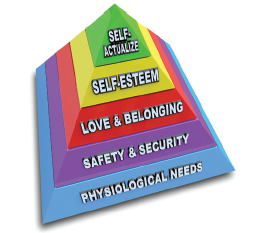 DEMOTIVATIONHighly motivated people tend to show the following characteristics:-high performance and results being consistently achieved-the energy, enthusiasm and determination to succeed-unstinting cooperation in overcoming problems-willingness to accept responsibility-willingness to accommodate changePeople who are demotivated lack motivation, either internally or through a failure oftheir management to motivate them. Demotivated people tend to demonstrate thefollowing characteristics:-apathy and indifference to the job, including reduced regard for safety while working-a poor record of time keeping and high absenteeism-an exaggeration of the effects/difficulties encountered in problems, disputes andgrievances -a lack of cooperation in dealing with problems or difficulties unjustified resistance to change
PEER PRESSUREIn the working environment of aircraft maintenance, there are many pressuresbrought to bear on the individual technician, including the possibility that he/she willreceive personal pressures from those that work with them. This is known as peerpressure.Peer pressure is the actual or perceived pressure which an individual may feel, tobetter conform to what they perceive that their peers or colleagues expectConformity is the tendency to allow one’s opinions, attitudes, actions and evenperceptions to be affected by prevailing opinions, attitudes, actions and perceptionsPeer pressure is the pressure we feel to do what our group or peers expect of us.Peer pressure is closely linked to organizational norms and culture. As withorganizational culture, peer pressure or conformity can work either for, or againstsafety
THE INFLUENCE OF ORGANIZATIONAL CULTURE ON SAFETYThe failure of maintenance and inspection personnel to adhere to propermaintenance and quality assurance procedures for the aircraft’s horizontal stabilizerde-ice boots. This led to the sudden inflight loss of the partially secured left horizontalstabilizer leading edge, and the immediate severe nose down pitch over and breakupof the aircraft. A contributing cause of the accident was the failure of managementto ensure compliance with the approved maintenance procedures. In addition, thefailure of FAA surveillance to detect and verify compliance with approved procedureswas cited
TEAM WORKTeams require interdependence; members working together in ways to achieve oneor more common goals.Successful teamwork is achieved when the output of the team is greater than whatthe output would be by the combined efforts of the individual members in isolation.This is a process known as synergy. Synergy occurs when each individual teammember is empowered and encouraged to contribute in the most effective way tothe overall task of the team. Interaction between team members creates a positiveenvironment, increasing efficiency and productivity.
TEAMWORKThis interaction is unlikely to occur unless all members of the team fully understandtheir role within the group, and how this role might vary depending oncircumstances. Consequently, good communications within the group, a high degreeof situational awareness, and a comprehensive understanding of the decision makingprocess by all members are prerequisites for creating synergy. Sound teamwork inaviation maintenance is also a vital error management tool. There are manyexamples where maintenance team failures have been found to be major factors inaviation accidents
CHARACTERISTICS OF TEAMSGood teams have certain characteristics. Typically, individual team members havehigh levels of task proficiency and good team skills. So what are the characteristics ofteams with good synergy?These teams:Share and understand a common goalHave effective and balanced leadershipHave effective followership (or team) skillsHave a shared mental modelPractice clear and effective communicationHave clear delegation/role definitionHave clear operating proceduresAllocate workload appropriatelyHave an appropriate authority gradientResolve conflict effectively
CONDITIONS FOR EFFECTIVE TEAMWORKA SHARED AND UNDERSTOOD GOALThis is closely linked with providing a clear pre task briefing. It is often assumed thateveryone in the team knows what the goal is. However, this is not always the case.For a team to be effective, all team members need to know what the specific goal is,as well as what they need to do to achieve it. When the team has a shared andunderstood goal, all members of the team are ‘pulling in the same direction’ toachieve the stated goal, rather than working in isolation.EFFECTIVE LEADERSHIP AND FOLLOWERSHIPGood balanced leadership and followership skills are critical for effective teamperformance. The team leader needs to manage the workload, keep the teammotivated, provide appropriate direction when required, and coordinate activitiesaimed at achieving the team goal. The follower is expected to act professionally,work towards the team goal and raise issues if they are unsure or disagree
A SHARED MENTAL MODELFor a team to be effective, each member should be aware of the expected outcomesof their work. Supervisors therefore have to communicate what is required, howthey expect it to be achieved, and allocate appropriate tasks and responsibilities. Theshift or task supervisor should communicate before the team begins the task. It maythen require frequent briefing during the task, so the whole team remains aware of,and is focused on what needs to be achieved. Regular briefing and informaldiscussion with team members during the task should ensure that all team membersshare the same mental model. Such briefings should be carried out at the followingtimes:At the beginning of every shiftWhen the work priorities changeWhen another task is issuedWhenever important information needs to be communicated
Effective communication is a complex process. Some have simplistically summarizedthe process in these four steps:-Someone transmits information-Someone else receives that information-That receiver understands the information, and finally...-Confirms to the transmitter that they have received and understood the information
CLEAR DELEGATION & ROLE DEFINITIONThere must be a clear outline of who is responsible for what. Clear delegation androle definition helps to minimize duplicated effort and ensures that each teammember knows what they have to do and who is responsible for what. Delegatingresponsibilities appropriately within the team, and defining individual teammembers’ roles, ensures activities are coordinated and no one team member isoverloaded, thus allowing their ability to assist other team members whennecessary. Delegating responsibilities and defining roles also ensure that teammembers have the capability to monitor each other’s performance and providesupport as required.
APPROPRIATE ALLOCATION OF WORKLOADWe tend to be most reliable under moderate levels of workload that do not changesuddenly and unpredictably. When the workload becomes excessive, the likelihoodof human error increases. The term ‘workload’ can be summarized as the taskdemands placed upon an individual, and the corresponding ability of that individualto cope with those demands. An individual’s ability to cope with demands will beaffected by their inherent capabilities, training, skill level, tiredness, and a multitudeof other factors. This has several implications:-Different people will experience different workloads for the same task. Rememberhow difficult it was when you were learning to drive? Changing gears requiredmassive concentration and effort, while experienced drivers can change gear almostwithout thinking.-Workload levels will vary as time passes. High workload andinappropriate/unrealistic time frames in which to achieve tasks can have an adverseeffect on team performance. Maintenance teams that experience a consistently highworkload, or are confronted with conflicting demands to complete tasks within anunrealistic time frame often use shortcuts and workarounds. Workload, therefore,must be appropriately balanced within the team
LEADERSHIPCHARACTERISTICS OF A GOOD LEADERA leader in a given situation is a person whose ideas and actions influence thethought and the behavior of others. There are potentially two types of leader inaircraft maintenance:1) the person officially assigned the team leader role (possibly called theSupervisor) 2) an individual within a group that the rest of the group tends to follow or deferto (possibly due to a dominant personality, etc.). Ideally of course, the officialteam leader should also be the person the rest of the group defers to
LEADERSHIPWHAT IS LEADERSHIPMotivating the Team:The leader organizes the team by ensuring that the goals or targets of the workwhich need to be achieved are clearly communicated and manageable. For instance,the team leader would describe the work required on an aircraft within a shift. Theleader must be honest and open, highlighting any potential problems and whereappropriate encourage team solutions.Reinforcing Good Attitudes and Behavior:When team members work well (i.e. safely and efficiently), this must be recognizedby the team leader and reinforced. This might be by offering a word of thanks forhard work, or making a favorable report to senior management on an individual. Agood leader will also make sure that bad habits are eliminated and inappropriateactions are constructively criticized.Demonstrating by Example:One of the most important leadership qualities is setting an example; doing whatthey say. They must demonstrate a personal understanding of the activities and goalsof the team so that the team members respect their authority. It is particularlyimportant that the team leader establishes a good safety culture within a teamthrough attitude and actions.
LEADERSHIPWHAT IS LEADERSHIPMaintaining the Group:Individuals do not always work together as good teams. It is part of the leader’s roleto be sensitive to the structure of the team and the relationships within it. They mustengender a ‘team spirit’ where the team members support each other and feelresponsible for the work of the team. They must also recognize and resolve disputeswithin the team and encourage cooperation amongst its members.Fulfilling a Management Role:The team leader must not be afraid to lead (and diplomatically making it clear thatthere cannot be more than one leader in a team). The team leader is the linkbetween higher levels of management within the organization and the teammembers who actually work on the aircraft. The leader is responsible forcoordinating the activities of the team on a day to day basis, which includesallocation of tasks and delegation of duties. There can be a tendency for teammembers to transfer some of their own responsibilities to the team leader. This mustbe resisted.
LEADERSHIPWHAT LEADERSHIP IS NOTLeadership is not power. The thug who sticks a gun in your back has power, but notleadership.Leadership is not status. Some may have status or position, yet do not have a shredof leadership.Position is assigned from above ... leadership is conferred from below.Leadership is not authority. Bosses will naturally have subordinates, but if bosses donot lead, they will not have followers.Leadership is not management. Managing is a planned activity: leadership is morespontaneous.Managers do things right. Leaders do the right things
LEADERSHIPManagement is about making sure people CAN work safely; that is, provide the righttools and equipment, have good policies and procedures, hold safety meetings andtraining, and so on. Leadership, on the other hand, is about helping to ensure thatpeople WILL work safely: providing consistent feedback to people when they aredoing the right kinds of things around safety, make safety meetings engaging andrelevant, model safe behaviors in all, make the connection and balance betweenproduction, quality, and safety and celebrate successes.